Różne oblicza cukru
(materiał dla nauczyciela)
Cukier jest słodki i sprawia nam wiele przyjemności, pragniemy, żeby nasze dzieci również jej zaznały, tymczasem... 
Jest postrzegany jako jedna z najważniejszych przyczyn plagi jaka zalała świat, czyli nadwagi i otyłości. O tym problemie dyskutuje się pod każdą szerokością geograficzną. Warto zadać pytanie jaką rolę w tym wszystkim odgrywają węglowodany.
CO ROZUMIEMY POD POJĘCIEM „CUKIER”?
Cukier stołowy – inaczej sacharoza; otrzymywany z buraków lub trzciny cukrowej, wykorzystywany do słodzenia produktów (np. herbaty, ciast);
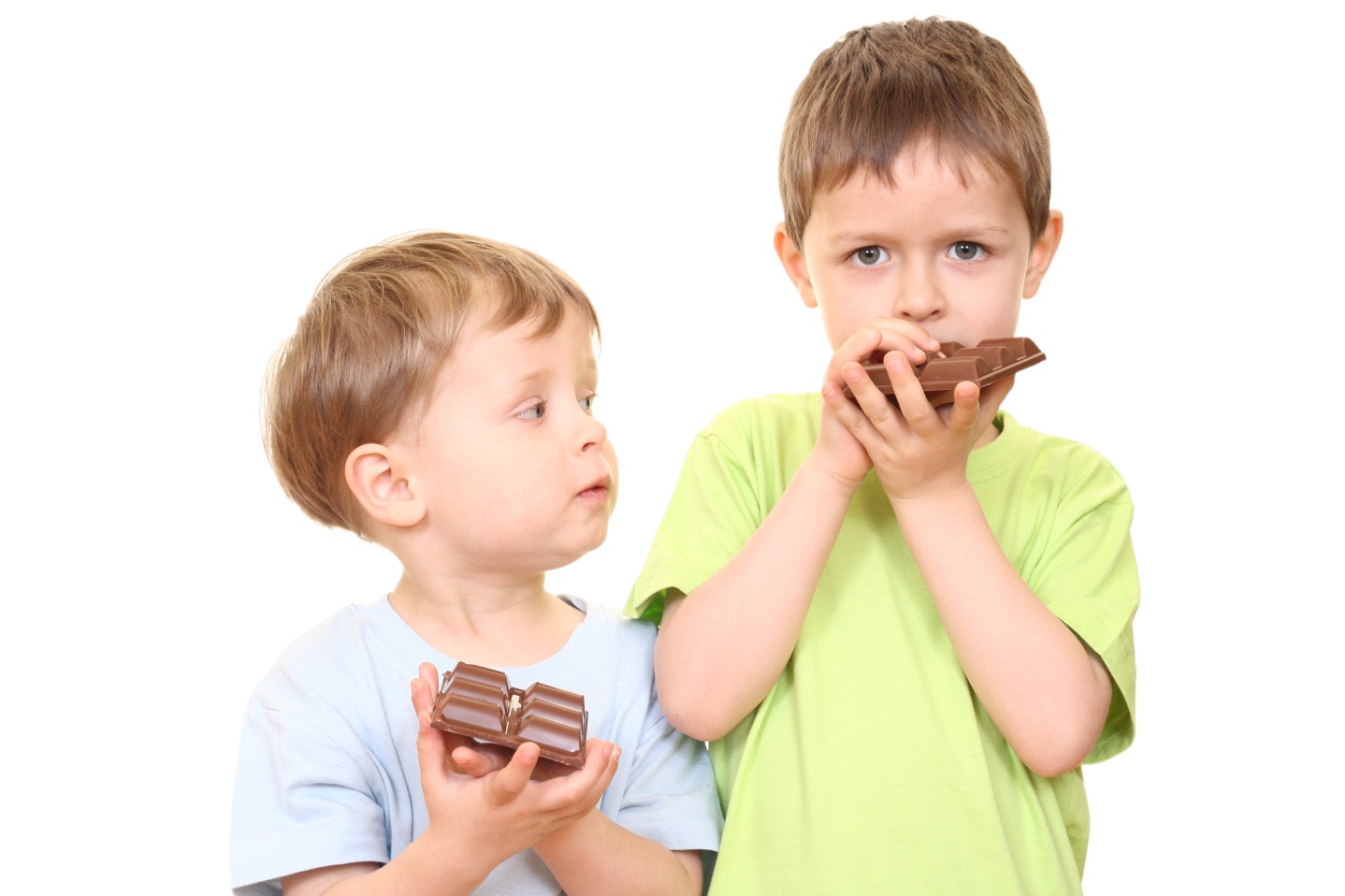 TYMCZASEM CUKRY TO…
Węglowodany, czyli składniki pokarmowe które powinny stanowić główne źródło energii w diecie człowieka;
1 g węglowodanów dostarcza 4 kcal energii (to mniej niż tłuszcze 1 g = 9 kcal );
Zgodnie z zaleceniami żywieniowymi, co najmniej połowa dostarczanej energii powinna pochodzić z węglowodanów, w większości z węglowodanów złożonych.
WĘGLOWODANY
Podstawowy podział węglowodanów:
Cukry proste, np. glukoza (cukier we krwi), fruktoza (cukier owocowy);
Dwucukry, np. sacharoza (cukier stołowy), laktoza (cukier mleczny);
Cukry złożone,  np. skrobia, celuloza (zawarte w ziemniakach, ryżu, ziarnach zbóż), błonnik pokarmowy
WĘGLOWODANY
Głównym źródłem energii dla człowieka powinny być węglowodany złożone;
Należy dążyć do ograniczenia lub wyeliminowania z diety cukrów  prostych (zwłaszcza sacharozy, czyli popularnego „cukru stołowego”);
WĘGLOWODANY – ENERGIA DLA MÓZGU I MIĘŚNI
Mózg jest niemal całkowicie uzależniony od stałego dostarczania glukozy. U osób dorosłych mózg zużywa dziennie około 140 g glukozy, co stanowi około połowy całkowitego spożycia węglowodanów.
Rezerwą energetyczną w organizmie człowieka jest glikogen, substancja powstająca z glukozy, magazynowana w mięśniach i wątrobie.
INDEKS GLIKEMICZNY (IG)
Poszczególne węglowodany charakteryzują się swoistą wartością IG; 
Wartość IG odzwierciedla szybkość, z jaką dany produkt spożywczy podwyższa stężenie glukozy (poziom cukru) we krwi po jego spożyciu;
Produkty o wyższym IG mają największy i najszybszy wpływ na poziom glukozy we krwi;
INDEKS GLIKEMICZNY (IG)
W rzeczywistości jest to sposób szeregowania żywności zawierającej węglowodany według siły, z jaką podnosi ona po jej spożyciu stężenie cukru we krwi;
Skala wartości IG mieści się między 0 a 100, gdzie 100 stanowi IG produktu referencyjnego, jakim jest glukoza;
INDEKS GLIKEMICZNY RÓŻNYCH PRODUKTÓW SPOŻYWCZYCH
INDEKS GLIKEMICZNY (IG)
Należy unikać produktów o wysokim IG, zastępując je tymi o niższym IG;
Zasada: im produkt mniej przetworzony tym niższy IG;
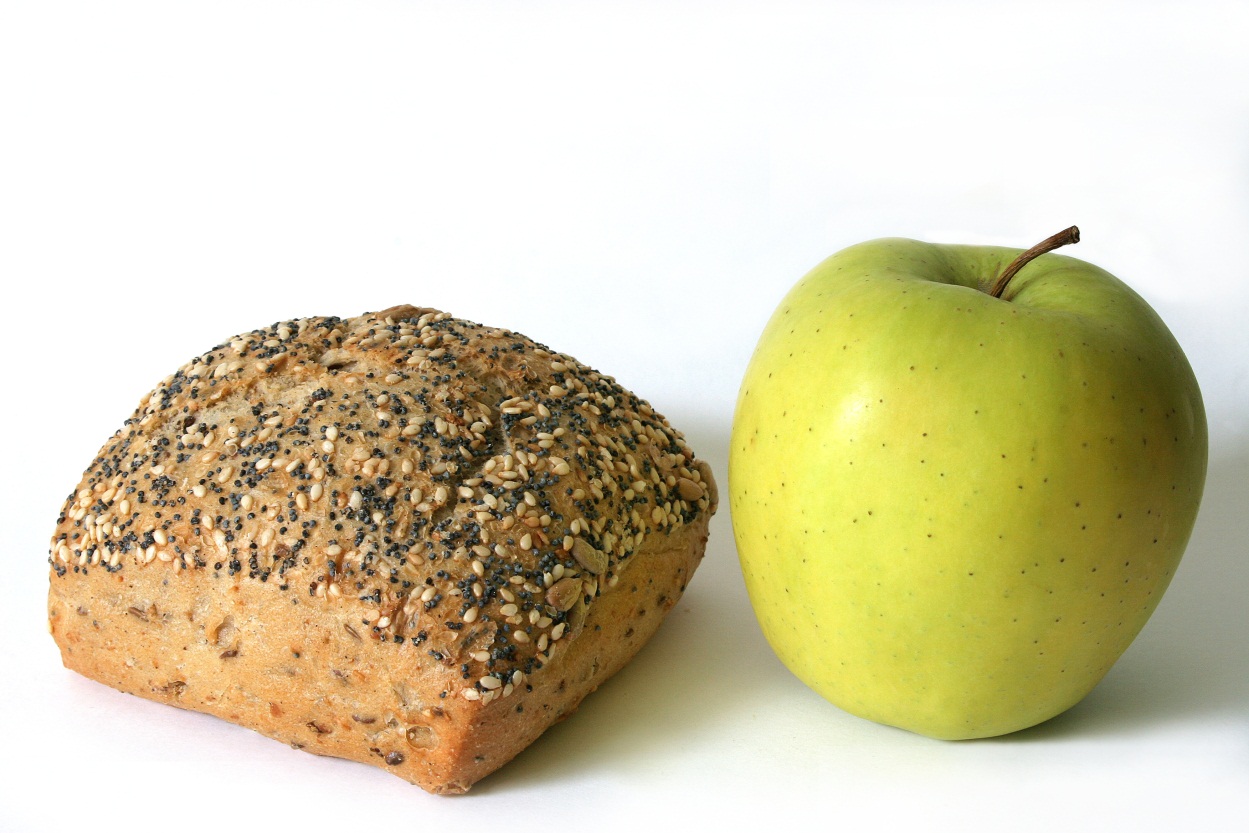 CUKRY W NASZYM POŻYWIENIU
owoce
 warzywa
 produkty mleczne
Cukry proste:
glukoza
fruktoza
laktoza
maltoza 

Cukry złożone:
Skrobia



Sacharoza
produkty zbożowe (kukurydza, ryż, pszenica)
 ziemniaki
 rośliny strączkowe
cukier stołowy
SACHAROZA – GDZIE JĄ ZNAJDZIEMY
Producenci żywności bardzo często dodają cukry proste do swoich produktów głównie w celu:
 nadania słodkiego smaku,
 nadania odpowiedniej konsystencji,
 zabezpieczenia dżemów i galaretek przed  zepsuciem (odpowiednio wysokie stężenie cukru  nie pozwala na rozwój mikroflory),
 intensyfikacji rozwoju drożdży, np. piekarskich,
 nadania odpowiedniego zapachu i koloru  produktom pieczonym.
CUKIER NA ETYKIETACH
Na etykietach produktów spożywczych można znaleźć wiele pozycji, pod którymi kryje się cukier:
glukoza, 
sacharoza, 
fruktoza,
syrop glukozowo-fruktozowy,
cukier trzcinowy, 
cukier gronowy,
cukier brązowy, 
laktoza,
maltoza,
maltodekstryna, 
sorbitol, 
syrop z agawy.
BŁONNIK POKARMOWY… …to też węglowodany
Błonnik pokarmowy obejmuję tę część pożywienia roślinnego, która nie jest trawiona w przewodzie pokarmowym człowieka;
Spożywanie odpowiednich ilości błonnika pokarmowego pośrednio i bezpośrednio wpływa na prawidłowe funkcjonowanie całego organizmu;
NAJWAŻNIEJSZE FUNKCJE BŁONNIKA POKARMOWEGO
Regulacja pracy jelit;
Obniżanie poziomu cholesterolu we krwi;
Poprawa profilu lipidowego krwi;
Odtruwanie organizmu;
Poprawa metabolizmu węglowodanów u chorych na cukrzycę przez opóźnianie wchłaniania glukozy;
Korzystna modyfikacja składu mikroflory bakteryjnej jelit;
Obniżenie wykorzystania energii z pożywienia;
Przeciwdziałanie powstawaniu nowotworów jelita grubego;
ŹRÓDŁA BŁONNIKA POKARMOWEGO
Warzywa
Owoce
Produkty zbożowe pełnoziarniste
Rośliny strączkowe

Zalecenia Światowej Organizacji Zdrowia (WHO):
27 – 40 g/dobę
Czy w Twojej diecie znajdują się duże ilości tych produktów?
białe pieczywo,
biały ryż,
biały makaron,
cukier stołowy,
napoje gazowane,
napoje owocowe,
czekolada, 
słodycze,
ciasta i ciasteczka,
owoce i warzywa z puszki,
dania typu instant,
słodzone płatki śniadaniowe,
słodzone jogurty owocowe,
lody i sorbety,
żywność typu fast-food.
Cukier w sposób pośredni i bezpośredni przyczynia się do powstawania następujących chorób:
próchnicy;
schorzeń przemiany materii  otyłość, cukrzyca, kamienie żółciowe, dolegliwości wątroby;
schorzeń aparatu ruchu  zwyrodnieniowe choroby kręgosłupa, reumatyzm, artretyzm;
schorzeń organów trawiennych  zaparcia, zaburzenia czynności wątroby, schorzenia woreczka żółciowego, trzustki, jelita cienkiego i grubego;
schorzeń naczyniowych  zawał serca, udar;
osłabienie systemu immunologicznego, objawiającego się alergiami oraz niedostateczną odpornością na infekcje oraz grzybice
OTYŁOŚĆ I KONSEKWENCJE
Niestety problem otyłości na całym świecie dotyczy coraz częściej dzieci. 
Z pokolenia otyłych dzieci wyrośnie pokolenie chorych dorosłych. Choroby, które wcześniej dotykały osoby po 60. roku życia będą atakować 30-40-latków!
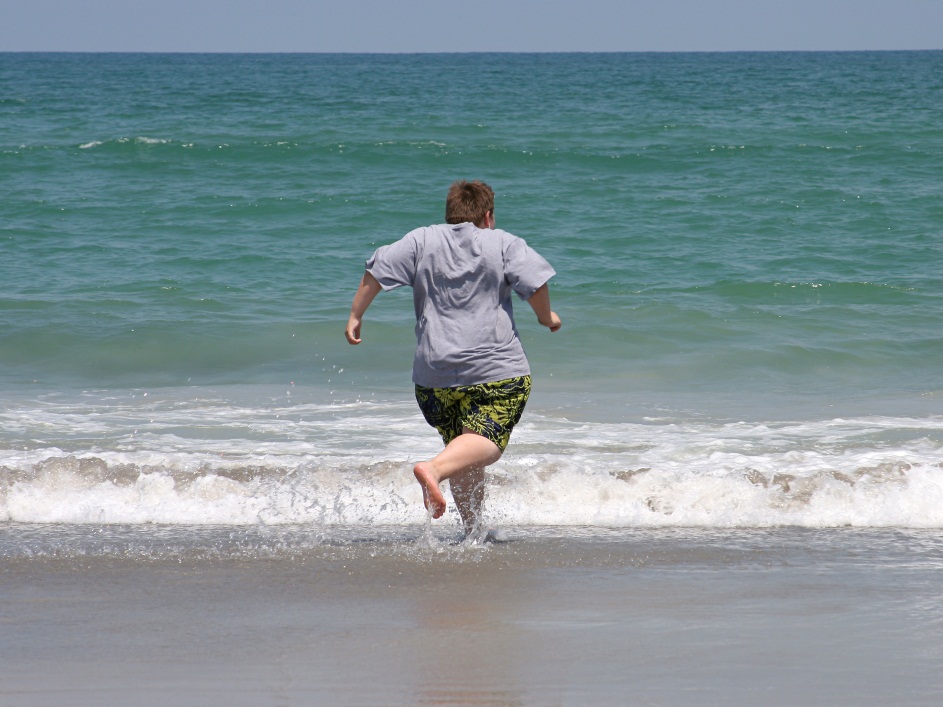 CUKIER I OTYŁOŚĆ
Nadmiar cukru w diecie

Przekształcanie cukru w tłuszcz

Odkładanie tłuszczu w organizmie

Nadwaga

Otyłość
NASTĘPSTWA SPOŻYWANIA SŁODYCZY PRZEZ DZIECI
Próchnica;
Nadpobudliwość ruchowa;
Zaburzenia w koncentracji;
Problemy w nauce;
Wyrabianie złych nawyków żywieniowych;
Wzrost kaloryczności diety;
Nadwaga i otyłość;
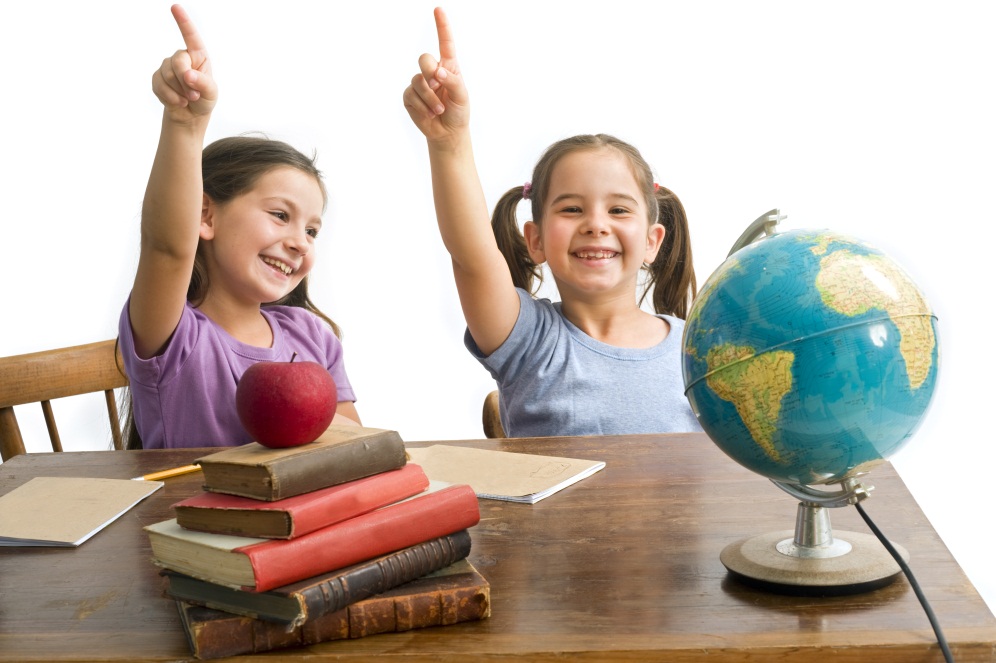 ODZWYCZAJAMY DZIECI OD JEDZENIA SŁODYCZY
Przekażmy dzieciom podstawowe zasady zdrowego żywienia;
Wprowadźmy prawidłową i urozmaiconą  dietę w żywieniu całej rodziny;
Musimy uświadomić dzieciom szkodliwość jedzenia cukru i słodyczy;
Nie stosujmy słodyczy jako nagród;
Sporządzajmy dziecku codziennie urozmaicone drugie śniadanie (bez słodyczy);
Szukajmy atrakcyjnych pomysłów na desery, rezygnując ze słodyczy;
Porozmawiajmy z dzieckiem na temat tego, na co wydaje kieszonkowe;
Zainteresujmy się tym, co oferują sklepiki szkolne – może uda nam się coś zmienić;
ZMIENIAMY NAWYKI ŻYWIENIOWE DZIECI
Proponuj soki i koktajle mleczne zamiast napojów gazowanych;
Nie przechowuj w domu słodkich i słonych przekąsek;
Proponuj rodzynki, orzechy, pestki, migdały zamiast cukierków;
Naczynie z umytymi owocami powinno stać w   widocznym i dostępnym dla dzieci miejscu;
ZMIENIAMY NAWYKI ŻYWIENIOWE DZIECI
Dbaj o codzienne picie wody przez dziecko  około 1,5 litra dziennie;
Zamiast 3 posiłków dziennie proponuj 4 lub 5, a nawet 6 mniejszych porcji, aby uniknąć spadku poziomu cukru we krwi  co powoduje u dzieci wzrost apetytu na słodycze;
Próbuj wyrabiać w dziecku upodobanie do kwaśnych owoców zamiast słodyczy;
Zastąp słodycze owocami;